Figure 4. Both the internal granule layer (IGL) and molecular layer (ML) are reduced in Ts65Dn cerebellum. ...
Hum Mol Genet, Volume 9, Issue 2, 22 January 2000, Pages 195–202, https://doi.org/10.1093/hmg/9.2.195
The content of this slide may be subject to copyright: please see the slide notes for details.
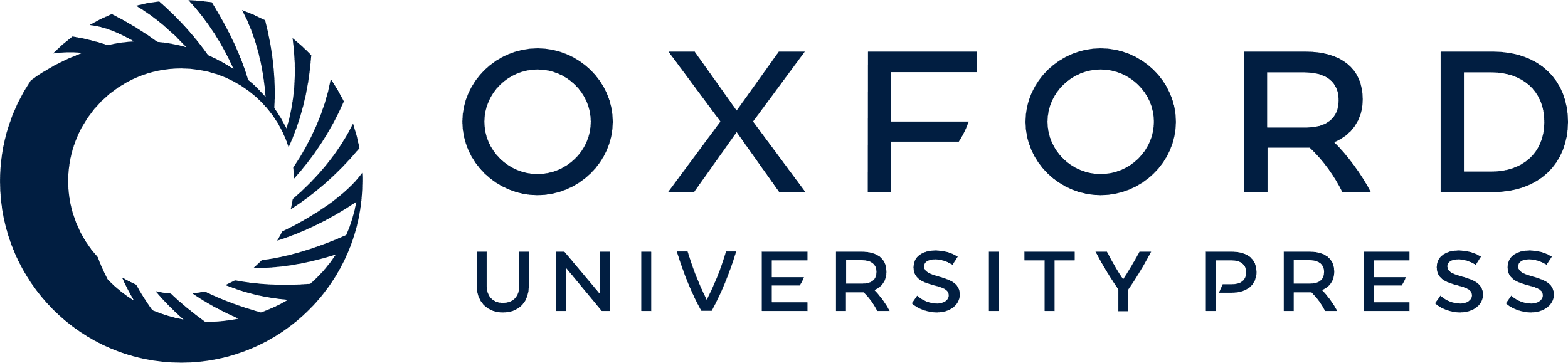 [Speaker Notes: Figure 4. Both the internal granule layer (IGL) and molecular layer (ML) are reduced in Ts65Dn cerebellum. Histological sections of the IGL and ML of representative euploid and Ts65Dn cerebella are shown. These images are taken along the length of folia V, and clearly illustrate the reduced width of the cerebellar layers in Ts65Dn. The reduction in Purkinje cell (pc) linear density is evident here as well.


Unless provided in the caption above, the following copyright applies to the content of this slide:]